Об’єкти текстового документа та їх властивості
Урок інформатики 5 клас
Основні завдання
Навчитись розрізняти об’єкти текстового документа

Визначати властивості об’єктів текстового документа

Створювати різні об’єкти текстового документа

Змінювати властивості текстового документа
Перевірка домашнього завдання
Які програми використовують для роботи з текстом? 

Що таке текстовий редактор? Наведіть приклади таких програм

Що таке видавничі системи? Наведіть приклади таких програм

Що таке текстовий процесор? Наведіть приклади таких програм
Оголошення
У п’ятницю 22.12 о 18.00 в актовій залі школи відбудеться святковий новорічний концерт. Запрошуються всі бажаючі!
Адміністрація
Об’єкти текстового документа
Завдання 1
Робота в групах.
Визначте, які властивості має кожен об’єкт.
Фізкультхвилинка
https://www.youtube.com/watch?v=jTWryZ8fDww
Завдання 2.
Відкрийте текстовий документ Завдання.docx, створіть у ньому різні об’єкти – ваші бажання до Дня Святого Миколая - (за бажанням) і надайте їм певні властивості. Збережіть документ під назвою Св. Миколай у власній папці.
Які емоції переповнюють вас після нашого уроку?
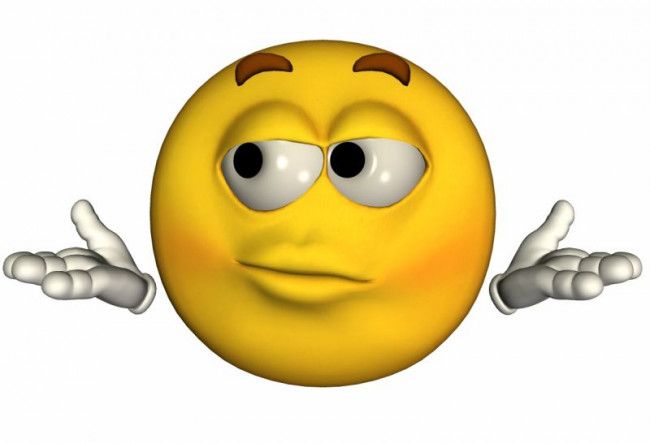 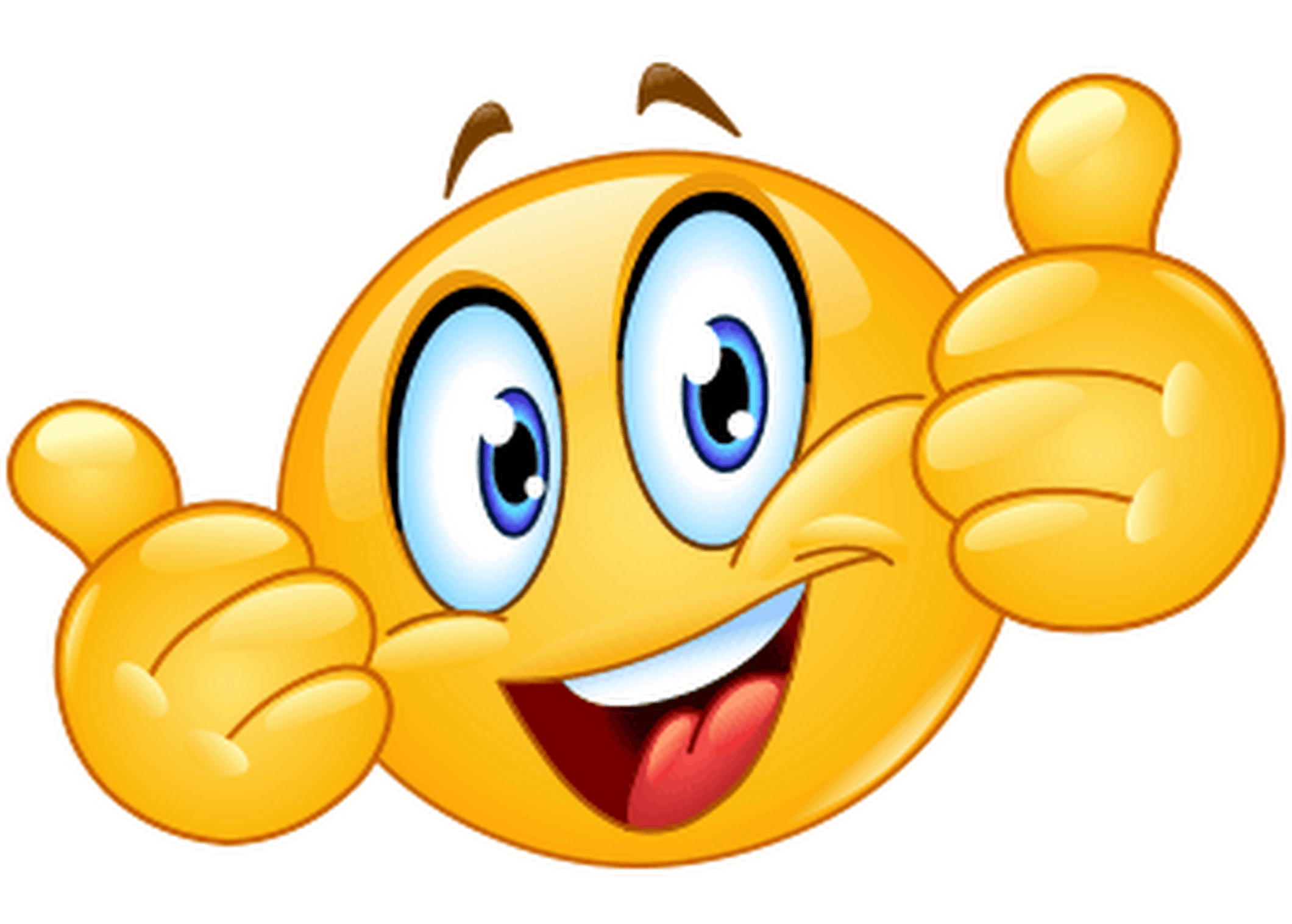 Домашнє завдання
Опрацювати п.4.1, завдання 6 с.181